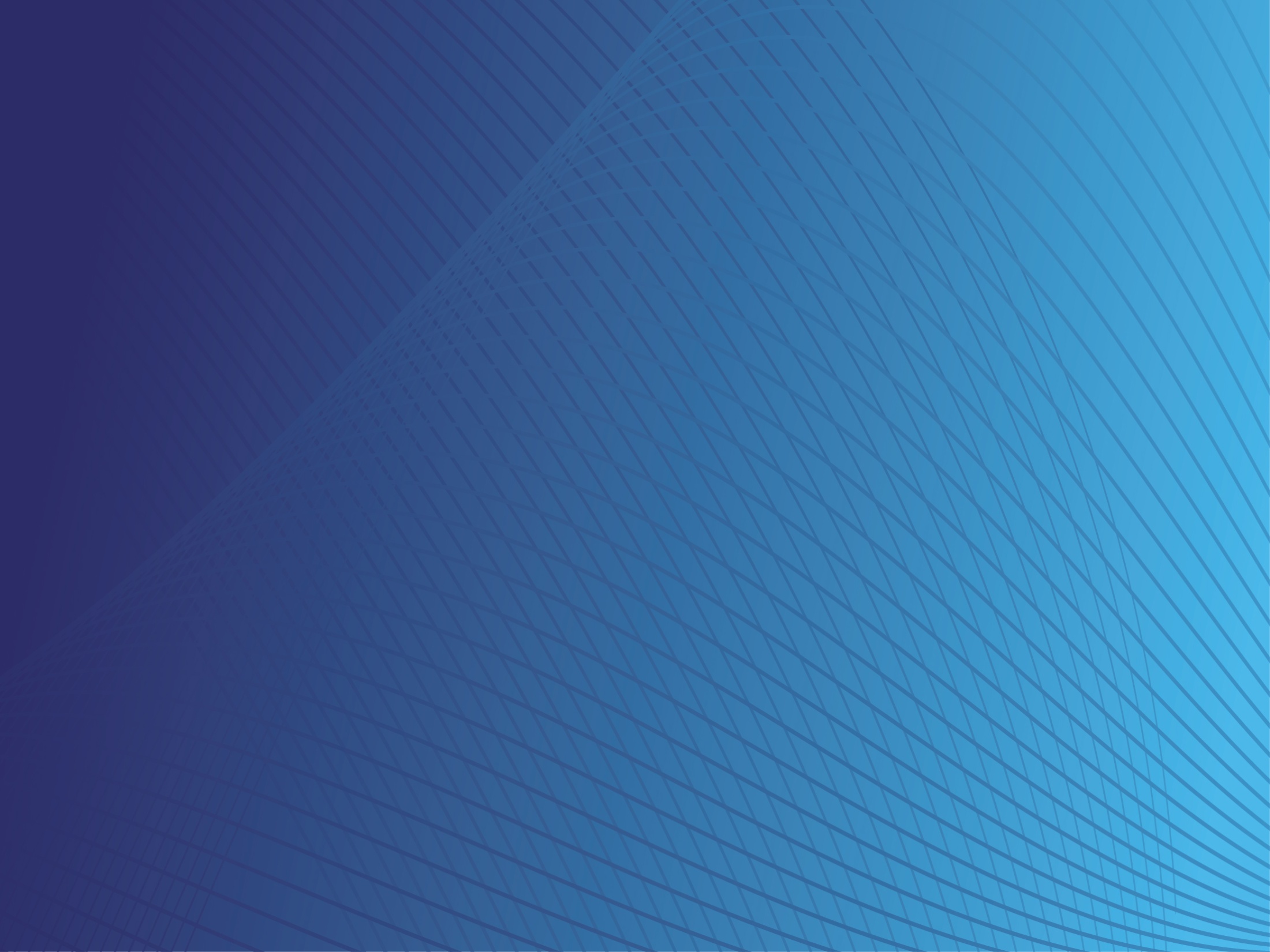 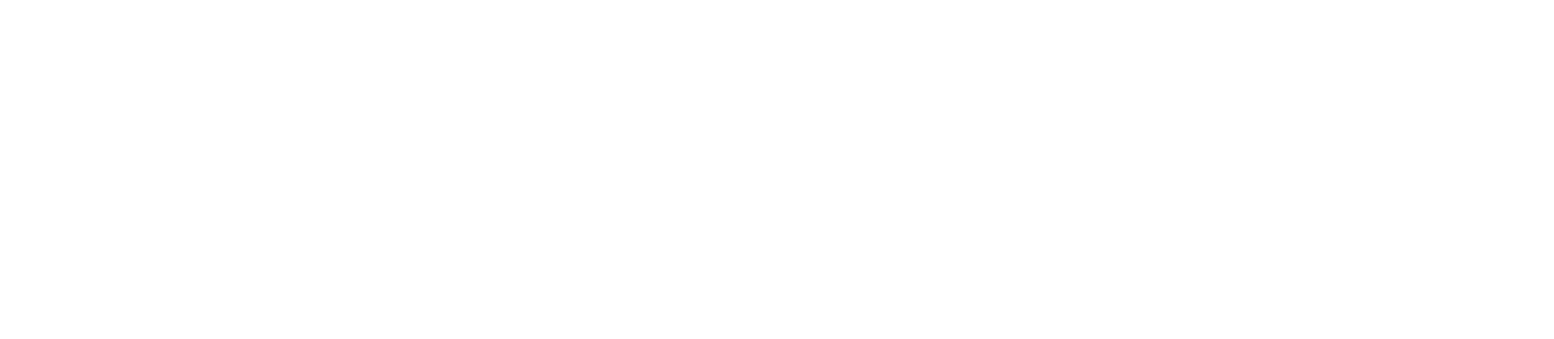 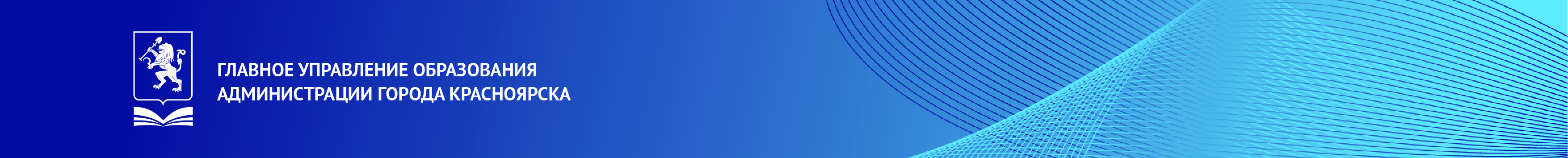 МОНИТОРИНГ В СИСТЕМЕ УПРАВЛЕНИЯ ШКОЛОЙ
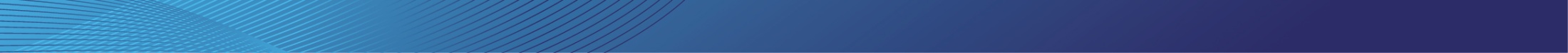 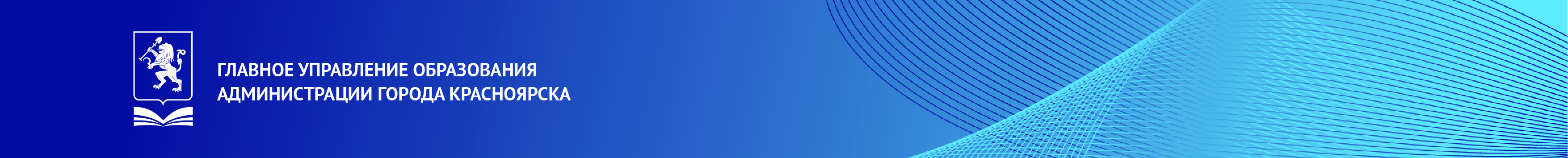 Назначение системы мониторинга
механизм фиксации динамики образовательных результатов конкретно взятой школы по направлениям основных стратегических задач муниципальной системы образования.
механизм управления образовательными результатами на уровне города, района, школы: анализ, планирование, согласование ресурса, сопровождение, принятие управленческих решений.
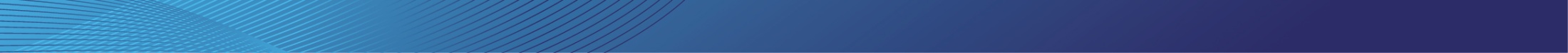 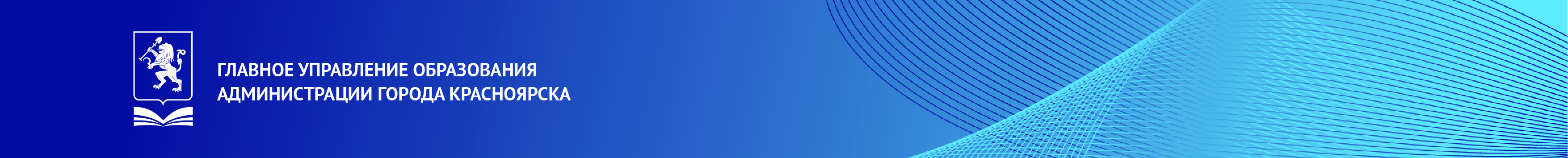 Оси мониторинга
направления основных стратегических задач муниципальной системы образования
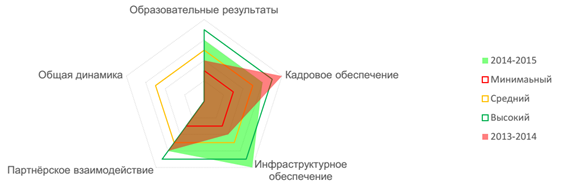 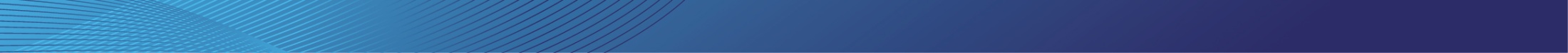 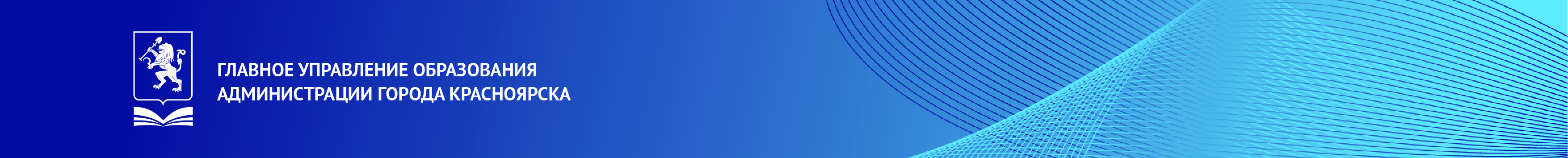 Уровни значений показателей мониторинга
Отлично
высокий уровень
Хорошо
Средний уровень
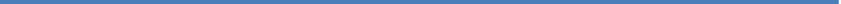 Нормально
Низкий уровень
Критично
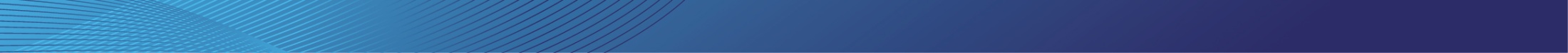 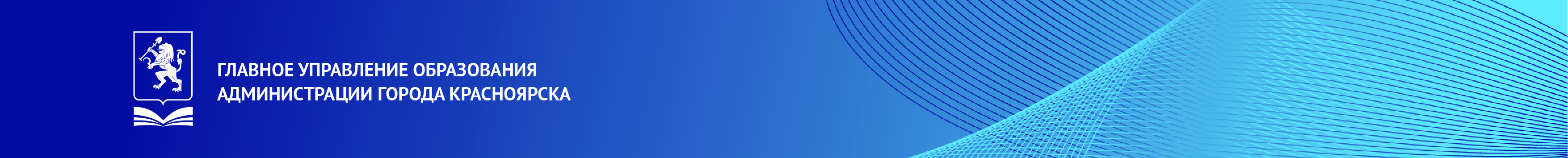 Образовательные результаты
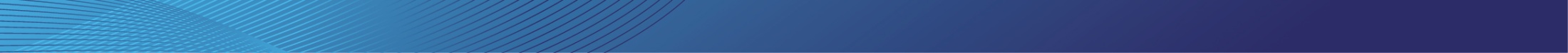 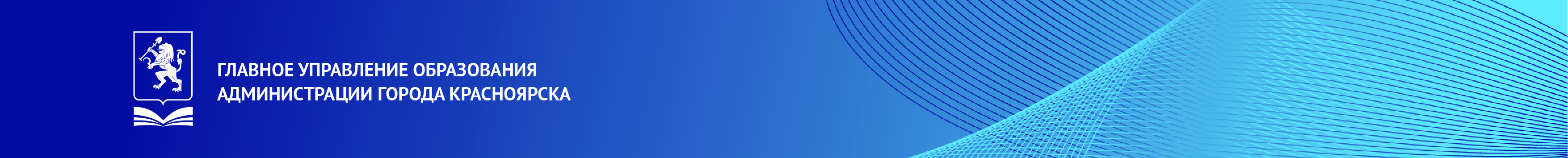 Кадровое обеспечение
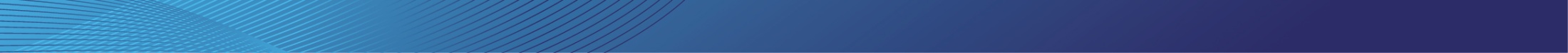 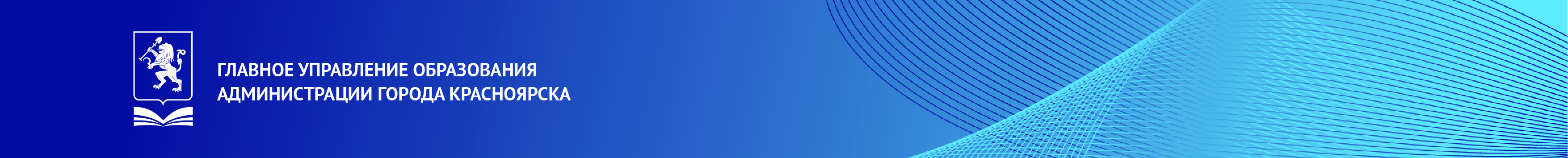 Кадровое обеспечение
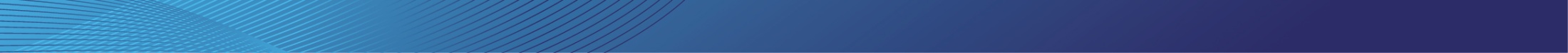 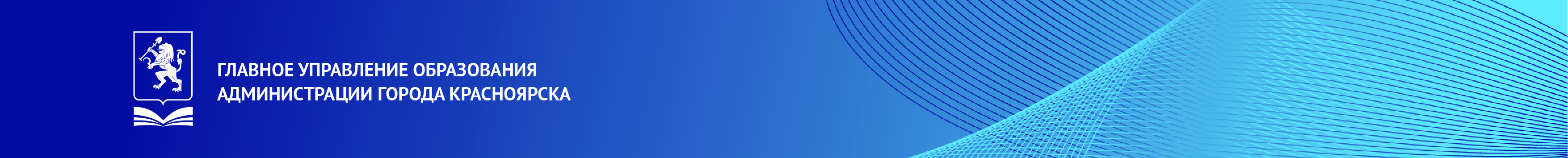 Партнерское взаимодействие
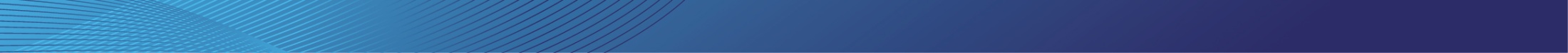 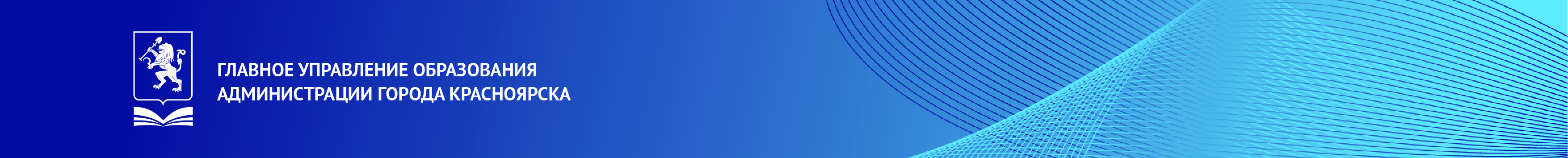 Инфраструктурное обеспечение
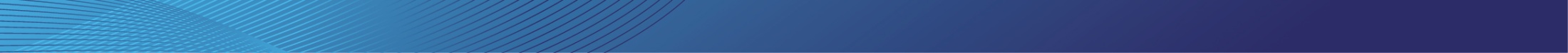 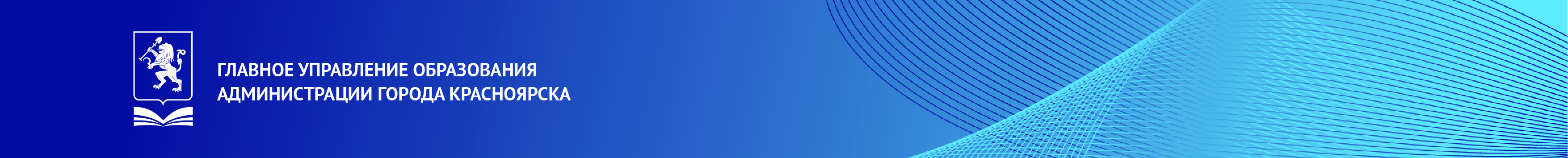 Показатели мониторинга
Для расчётов используются три типа значений исходных показателей:

Процентные

Абсолютные

Индексные:
Индекс результативности - отношение количества победителей и призёров от школы к количеству участников от школы 

Индекс активности  - количество мероприятий, в которых школа приняла участие
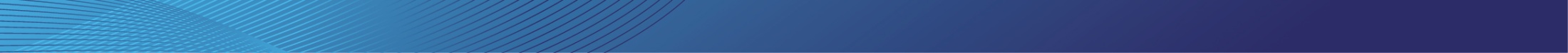 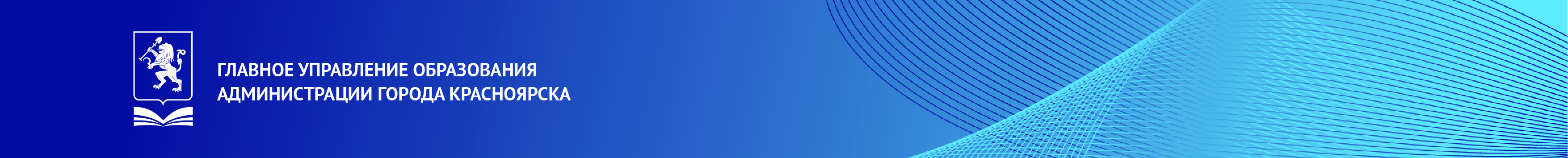 МОНИТОРИНГ КАК ИНСТРУМЕНТ УПРАВЛЕНИЯ НА ШКОЛЬНОМ УРОВНЕ
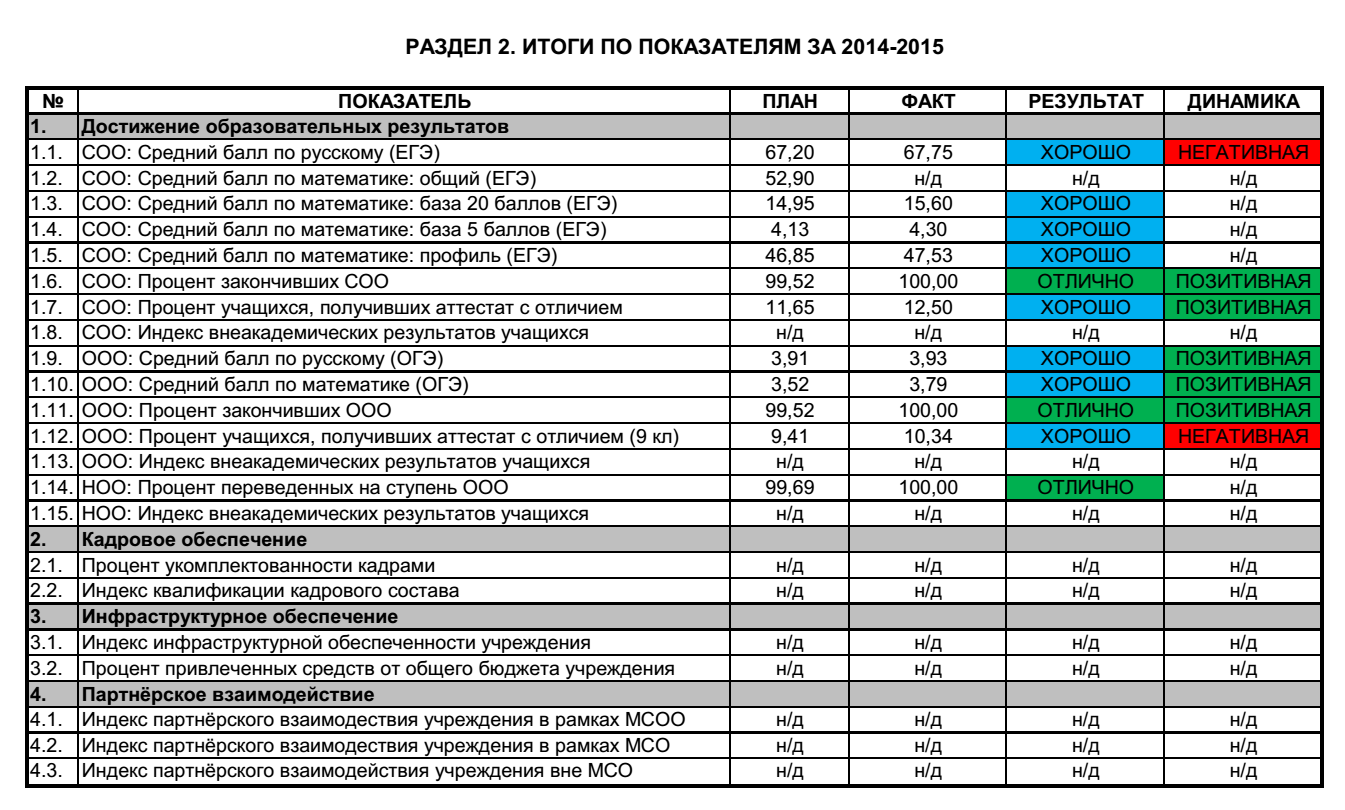 Планирование значений показателей
Выбор приоритетов развития с учётом специфики школы
Отслеживание динамики изменений
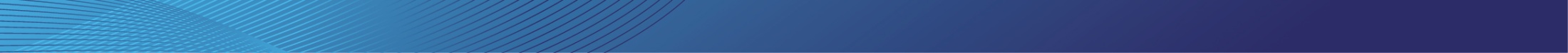 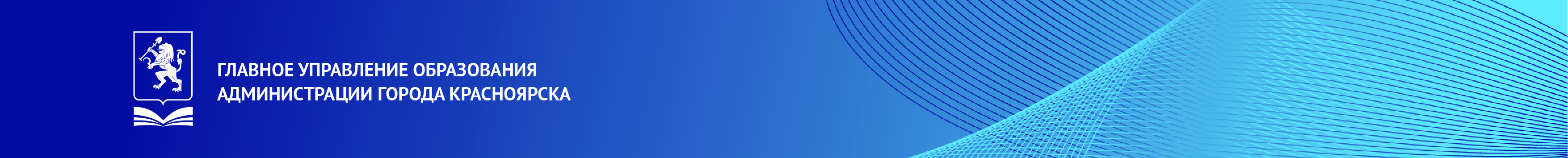 МОНИТОРИНГ КАК ИНСТРУМЕНТ УПРАВЛЕНИЯ НА РАЙОННОМ УРОВНЕ
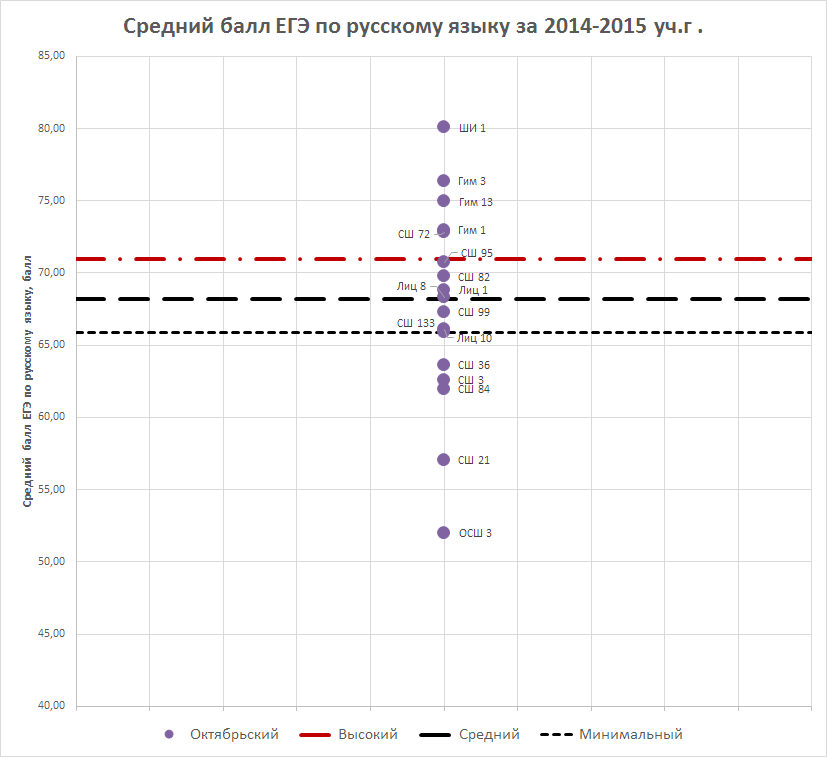 Выделение и тиражирование лучших практик
Сокращение разрыва между худшими и лучшими результатами
Анализ общей ситуации района
Усиление (методическое, управленческое, …) школ с низкими результатами
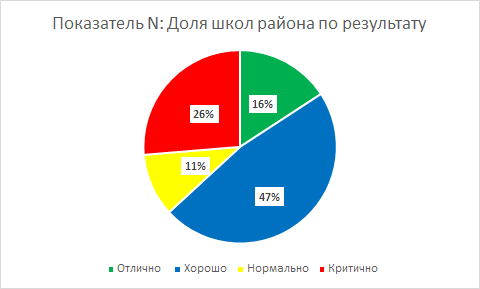 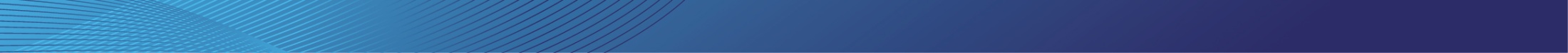 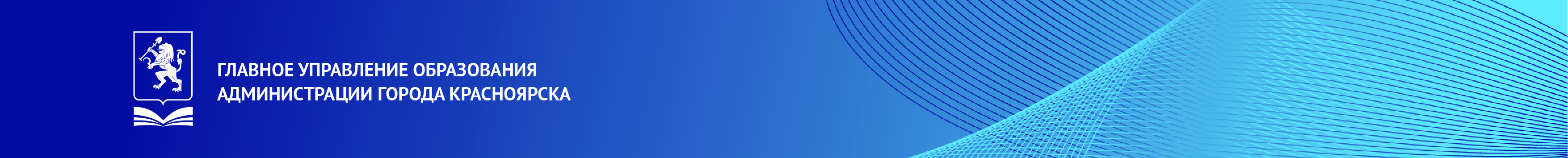 МОНИТОРИНГ КАК ИНСТРУМЕНТ УПРАВЛЕНИЯ НА ГОРОДСКОМ УРОВНЕ
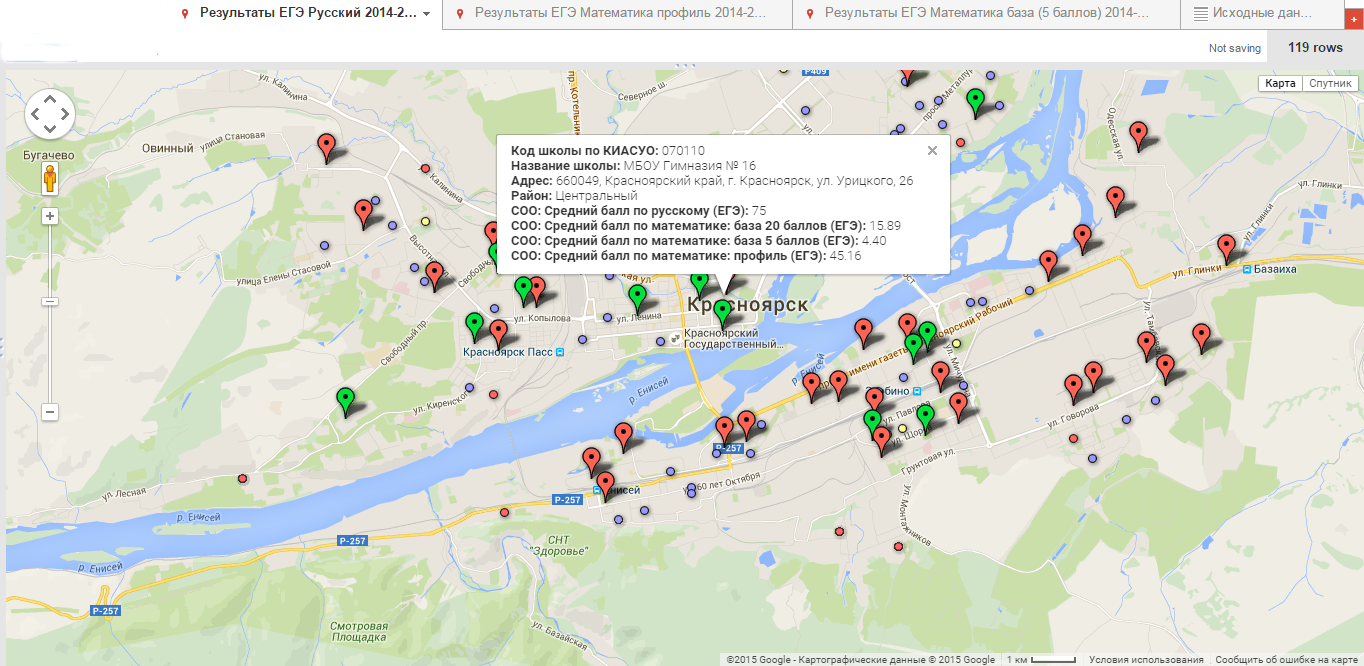 Координация взаимодействия школ
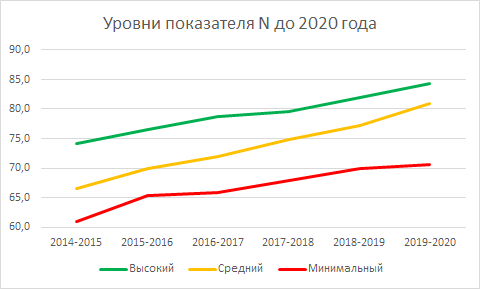 Определение уровней для параметров мониторинга совместным решением ГУО и Совета директоров школ
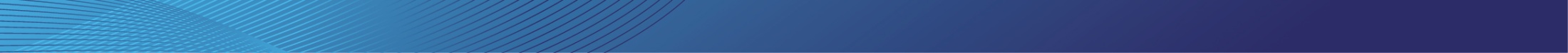 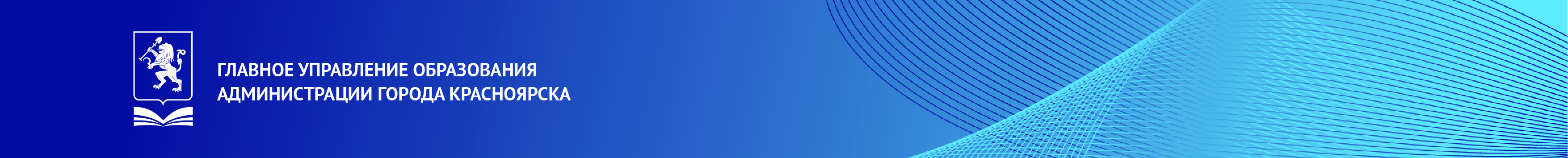 Работа с общественностью
17 августа 2015 - выездной семинар Совета директоров общеобразовательных учреждений города Красноярска
25 августа 2015 – презентация МСО в рамках педагогической конференции Муниципальной системы образования города Красноярска
8 октября 2015. Совещание директоров школ в СОШ № 153
9 октября 2015- Выездной семинар заместителей директоров школ по воспитательной работе.
21 октября 2015 - презентация системы мониторинга общеобразовательных учреждений мэру Э.Ш. Акбулатову
03.12.2015 - презентация мониторинга директорам школ на семинаре по обсуждению проекта «Равенство возможностей».
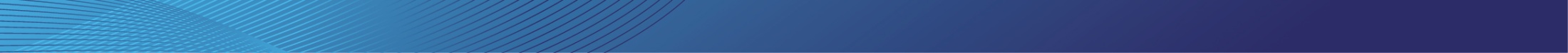 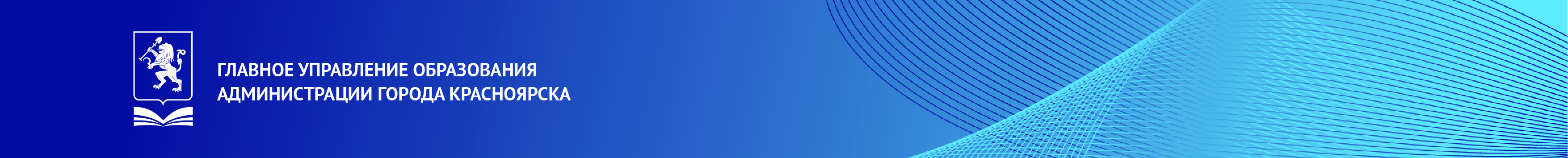 Работа с общественностью
16 октября 2015 - семинар по системе мониторинга общеобразовательных учреждений. Созданы рабочие группы: 
«Партнерское взаимодействие» - руководитель Соколова Наталья Викторовна;
«Кадровое обеспечение» - руководитель Свиридова Ольга Игоревна
«Инфраструктура» - руководитель Бронникова Ирина Ивановна
«Индекс внеакадемических достижений» - Ольга Юзиковна Дивакова
Создан форум по обсуждению показателей на портале КИМЦ
На портале КИМЦ опубликованы регламентирующие документы
Опубликована демонстрационная версия результатов мониторинга на сайте 24МСО.рф
Проведены обсуждения  системы мониторинга на Совете директоров школ
Размещена ссылка на сайте ГУО
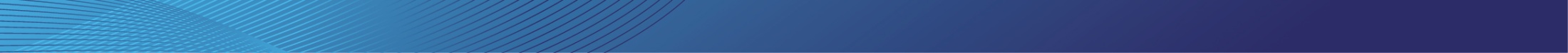 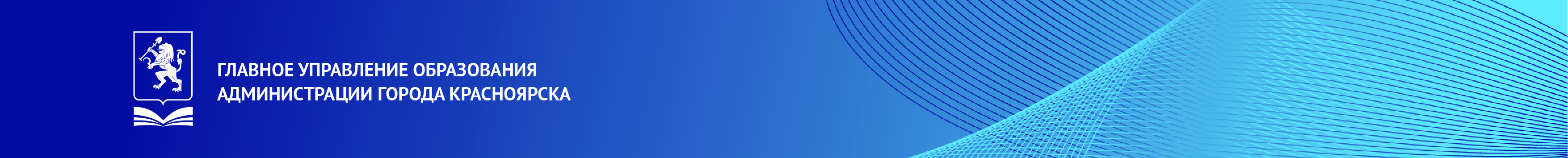 Планируемые результаты (август)
Результаты мониторинга  по трем осям: 
образовательные результаты,
кадровое обеспечение,
партнерское взамодействие. 
Динамика по образовательным (академическим) результатам 
ГеоИнформационная Система мониторинга образования г.Красноярска
Виртуальный личный кабинет руководителя школы
Планирование учебного года 2016-2017
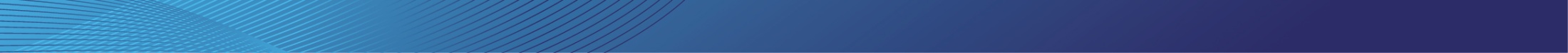 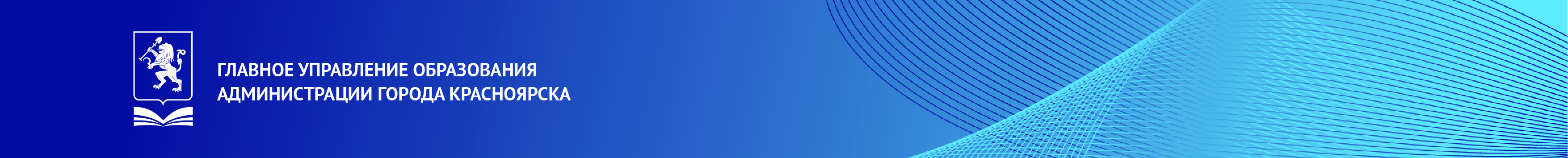 МОНИТОРИНГ В СИСТЕМЕ УПРАВЛЕНИЯ ШКОЛОЙ
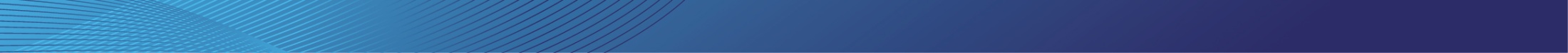